Perspectivas para Cursos Livres & Educação Corporativa On-line
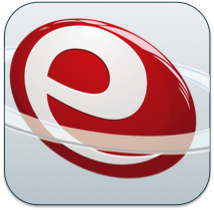 Guilherme Dias
Portal Educação
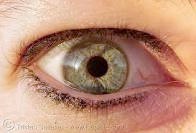 Como vemos o mercado?
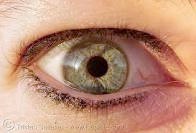 Como vemos o mercado?
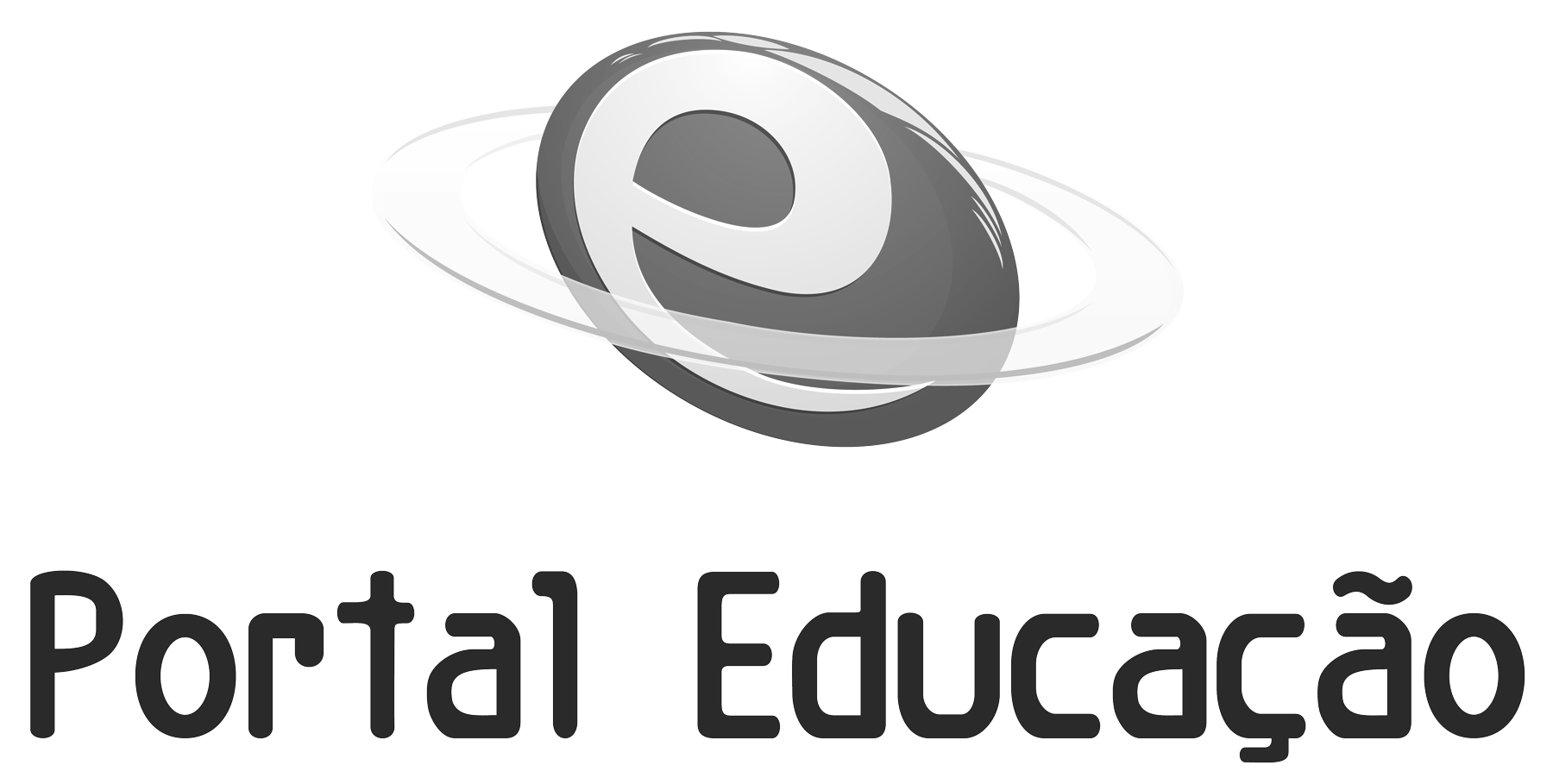 Educação Livre
Educação Formal
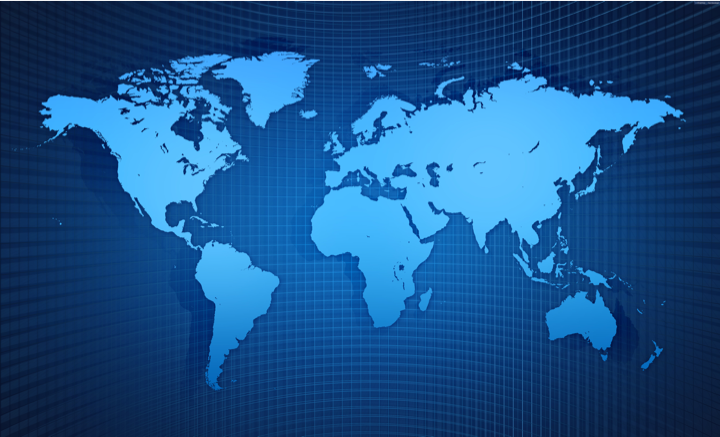 Ensino Fundamental
Ensino Médio
EJA
Ensino Superior
Pós-graduação
Cursos de Atualização
Idiomas
Cursos Profissionalizantes
Preparatórios (Concursos, OAB, etc)
Certificações
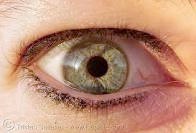 Cursos Livres On-line
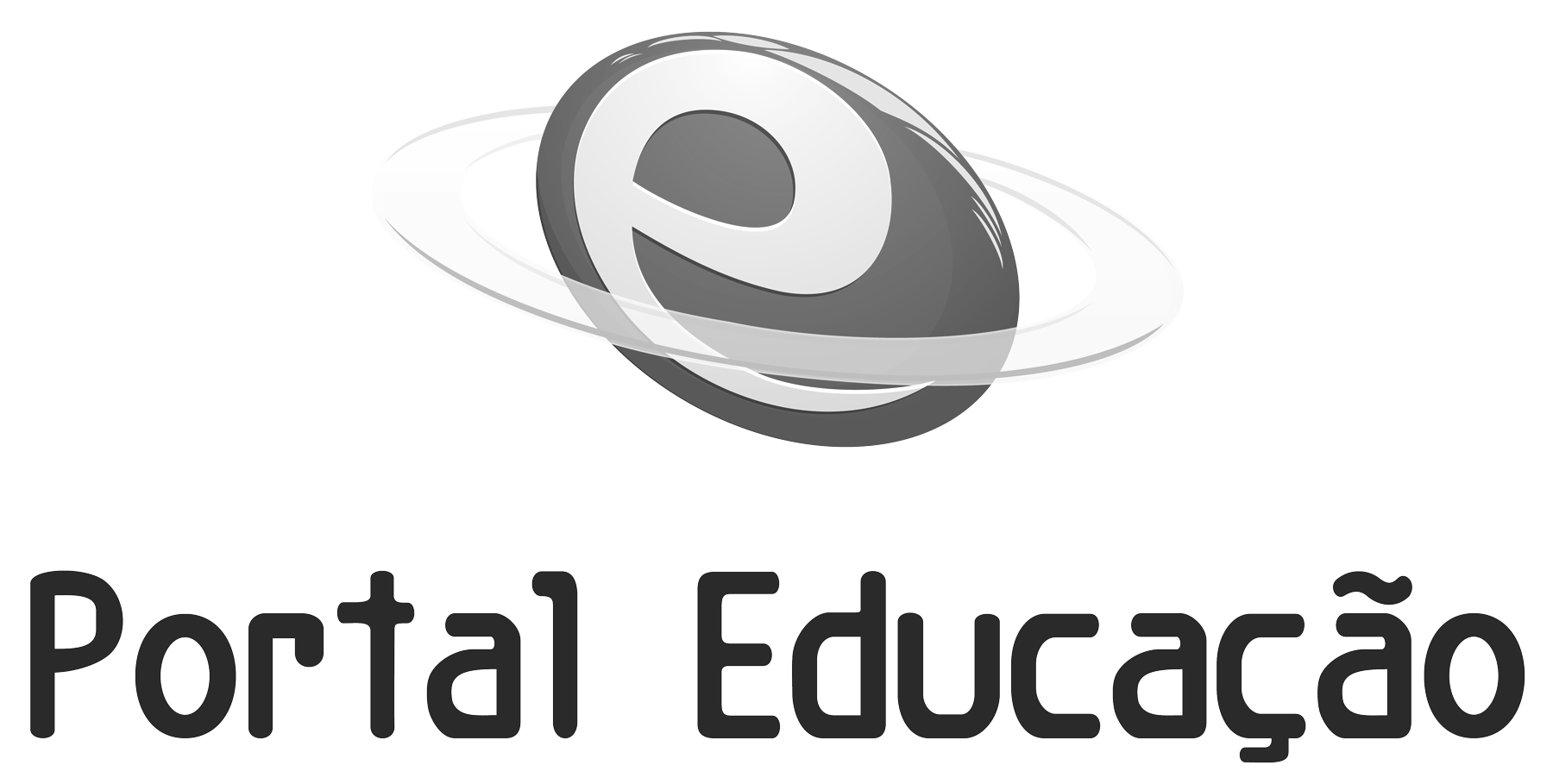 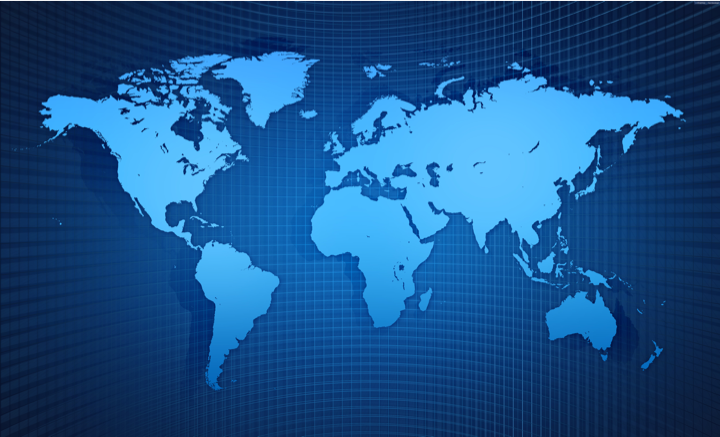 -
+
Conteúdo  interativo
Videoconferência (síncrona)
Tutoria especializada
Acompanhamento pedagógico
Aulas ao vivo
Vídeos, animações, jogos
Monitoramento da satisfação
Interatividade
Somente PDF
Reunião de conteúdos
Autoaprendizagem pura
Sem tutoria
Leitura, leitura e mais leitura
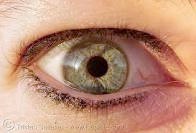 Cursos Livres On-line
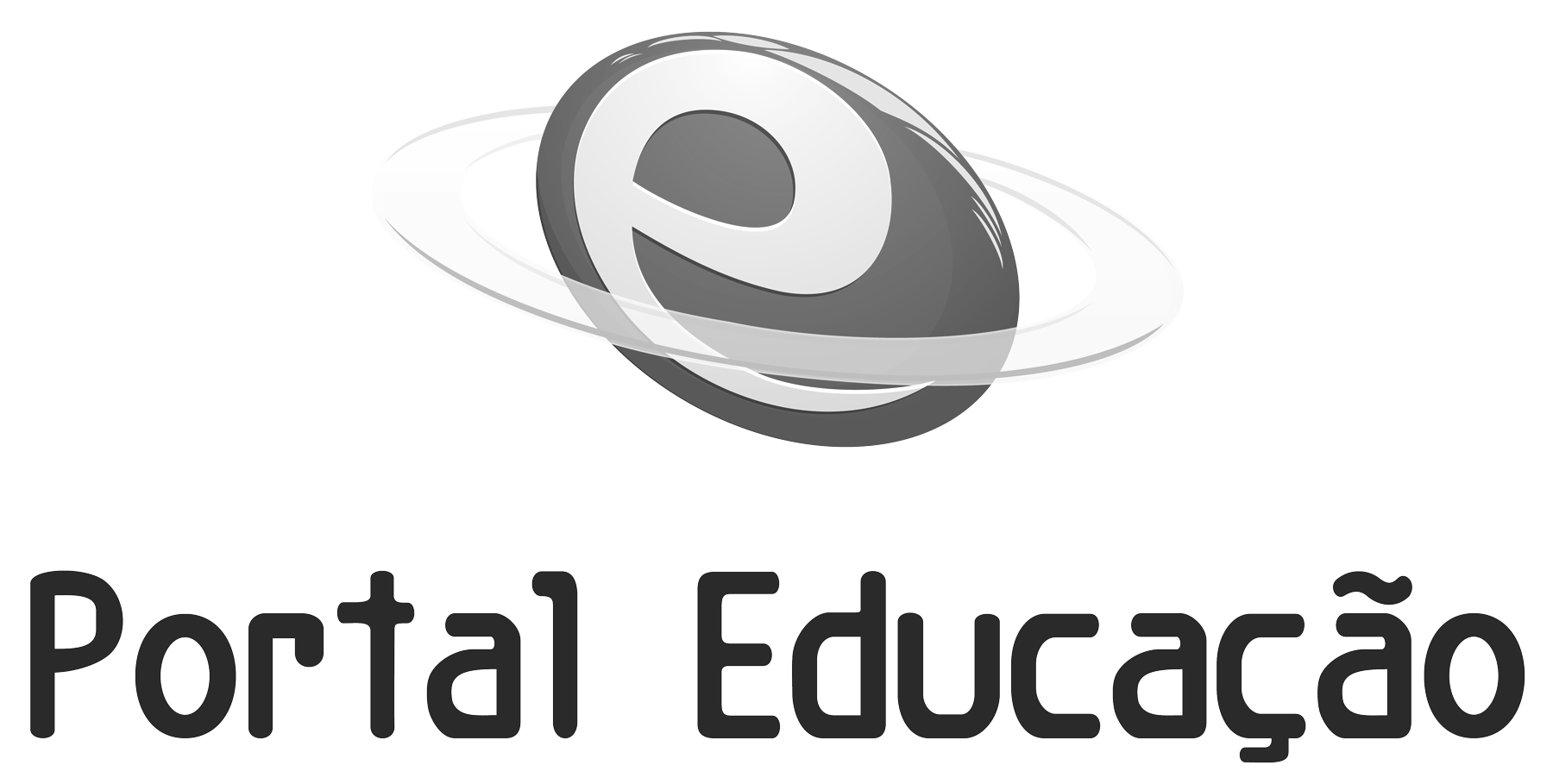 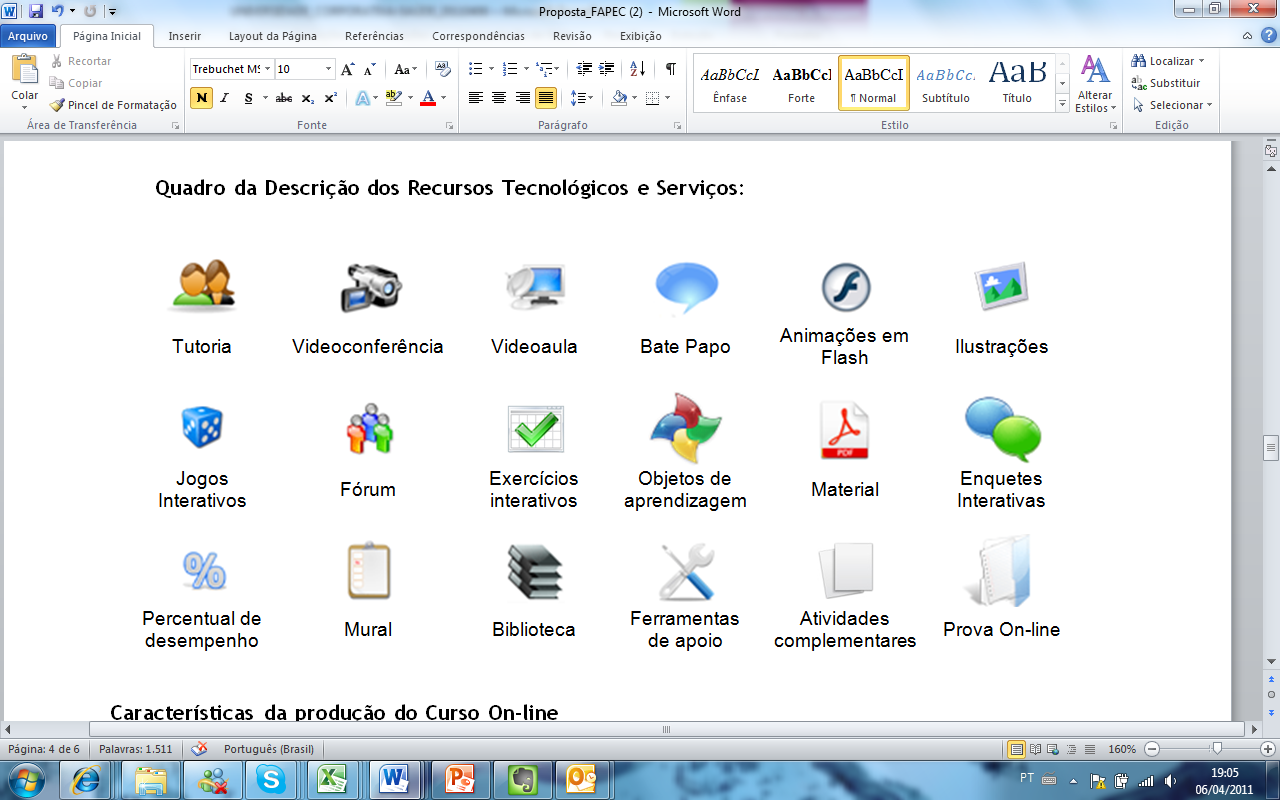 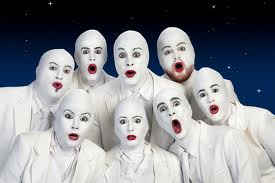 Pessoa Física X Jurídica
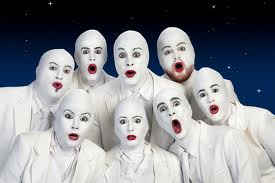 Pessoa Física X Jurídica
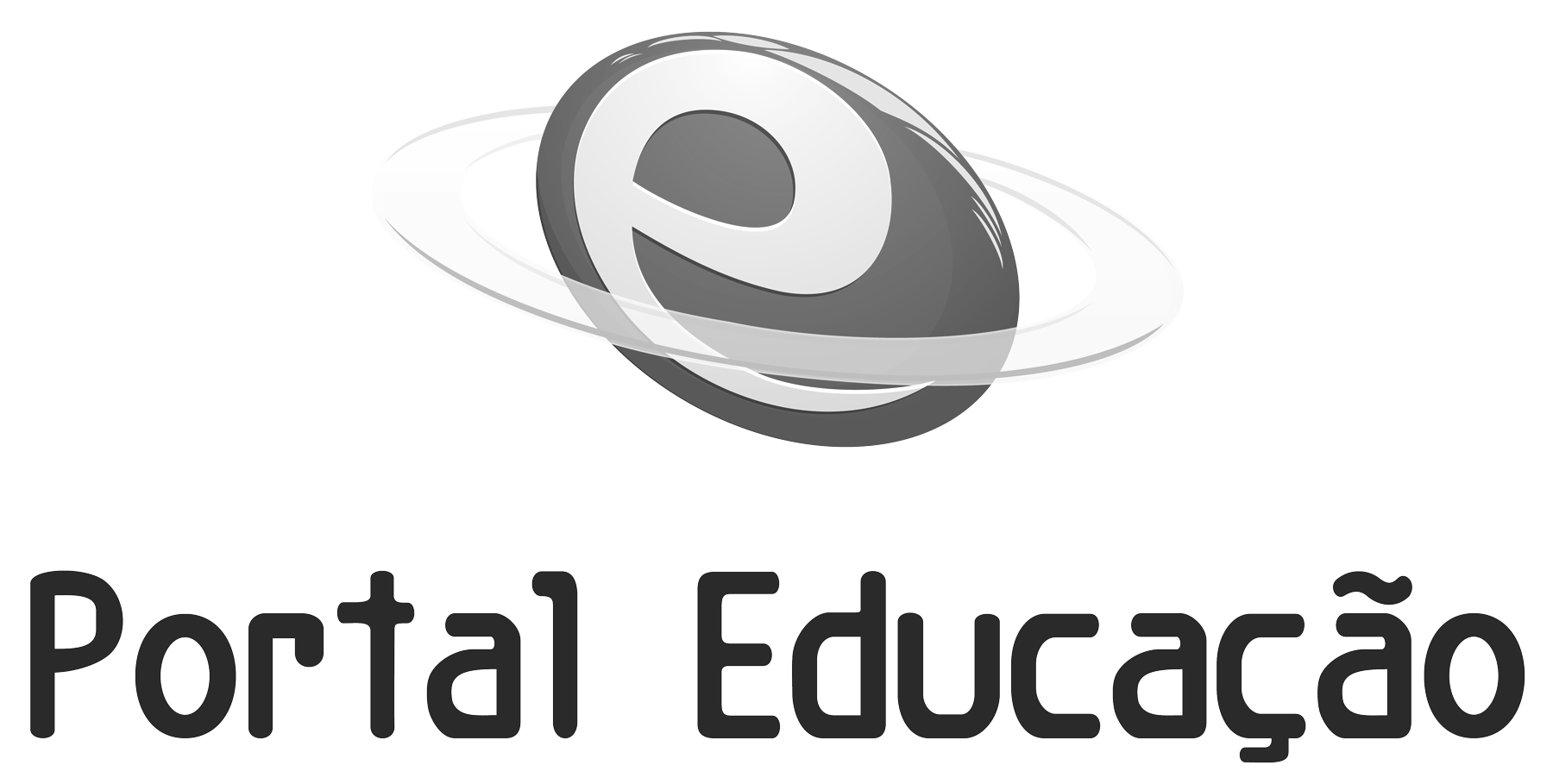 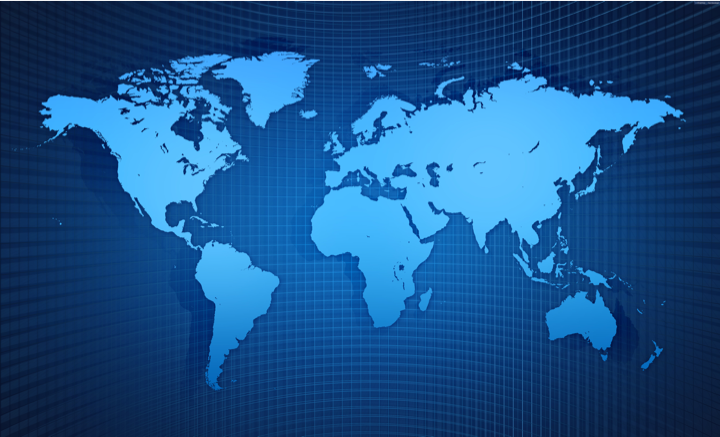 Pessoa Jurídica
Pessoa Física
Cursos Longos (80+ horas)
Cursos Curtos (30 min)
Tutoria
Autoinstrucional
Conteúdo amplo
Conteúdo específico
Certificado é importante
Certificado é irrelevante
Incentivo interno
“Incentivo” externo
Eu busco o conhecimento
A empresa me dá o conhecimento
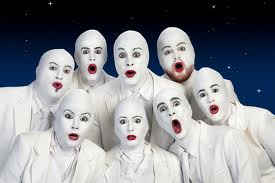 Educação Corporativa
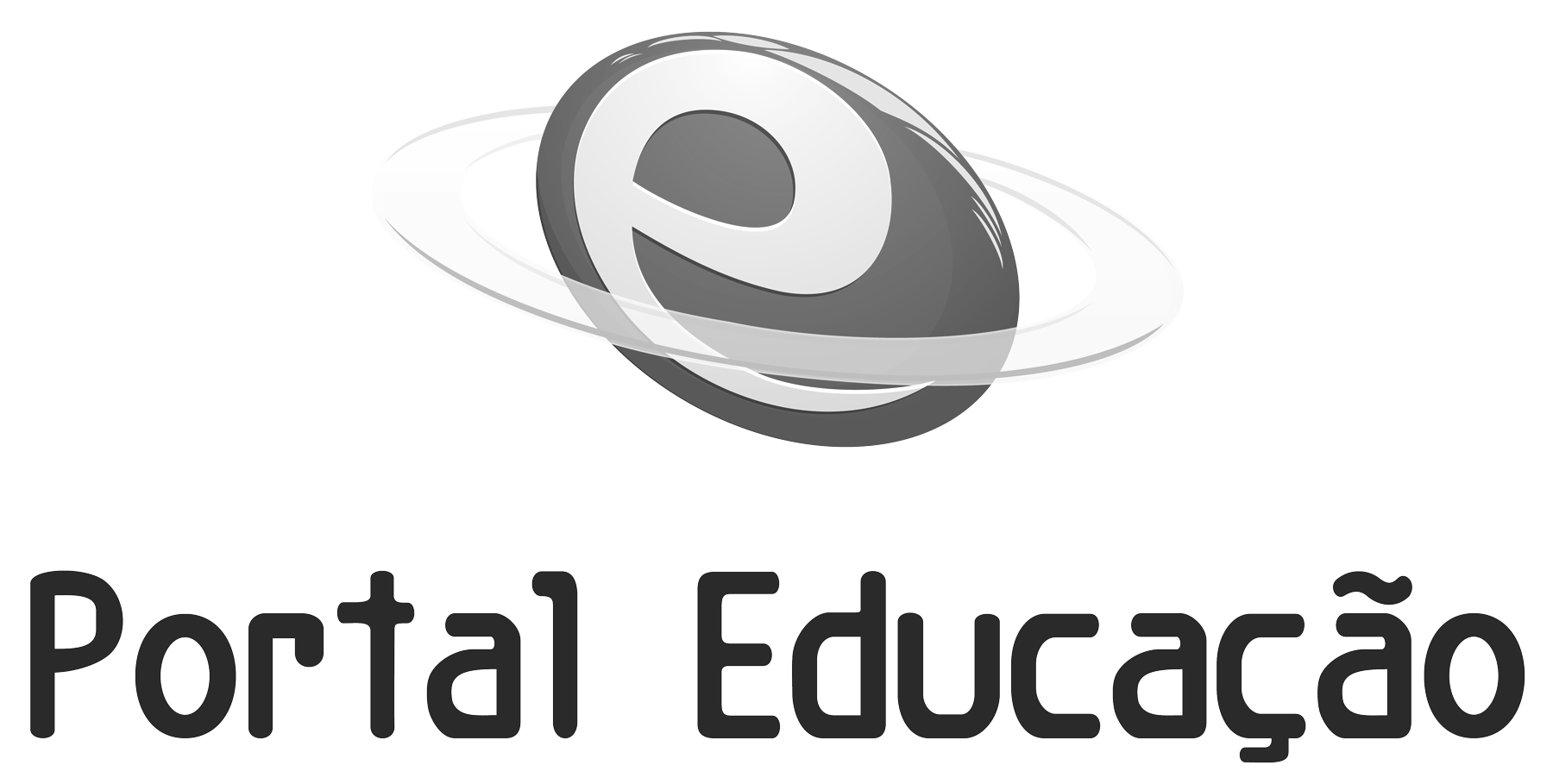 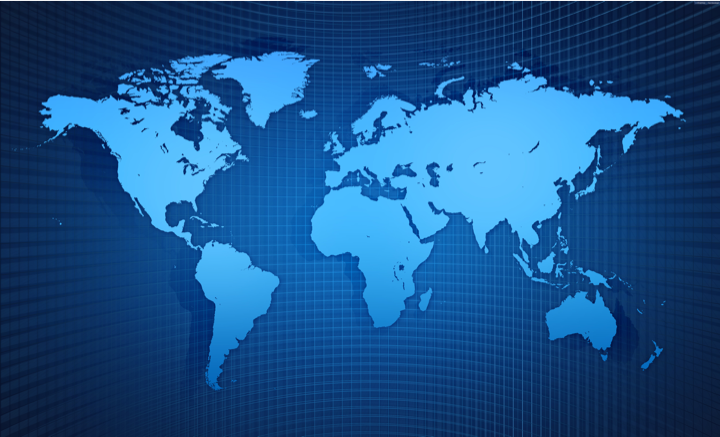 Competências
C
H
A
CONHECIMENTOS
HABILIDADES
ATITUDES
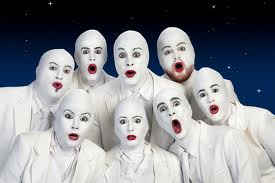 Educação Corporativa
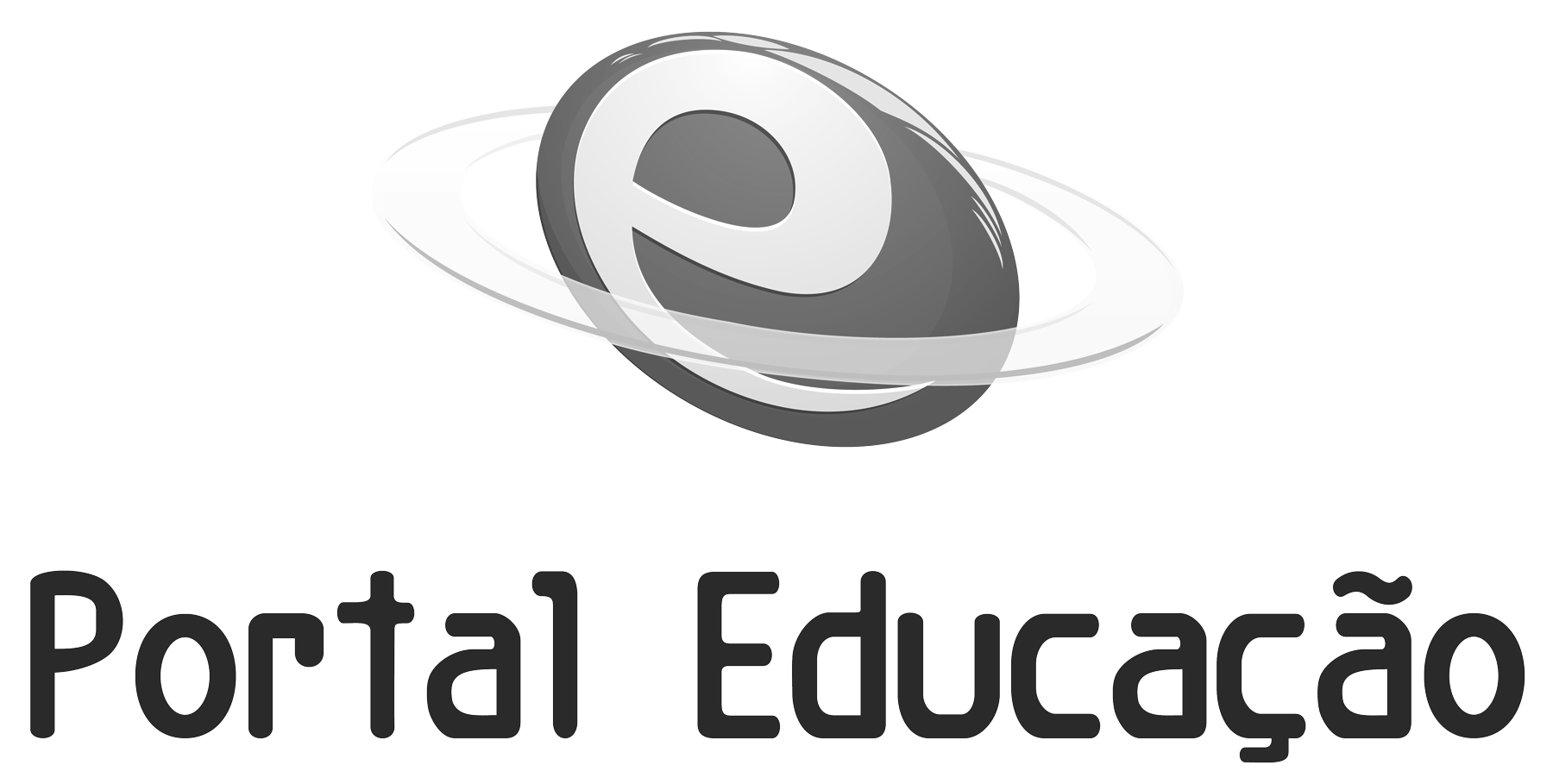 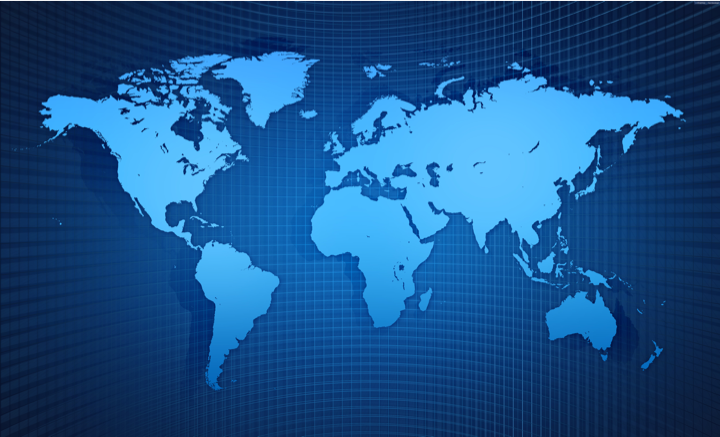 DNA DA EMPRESA
ESTRATÉGIAS DE NEGÓCIOS
Missão | Visão | Valores
Mercado | Concorrência
Produtos | Serviços
Sistemas | Processos | Práticas
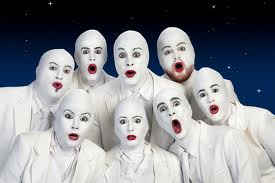 Educação Corporativa
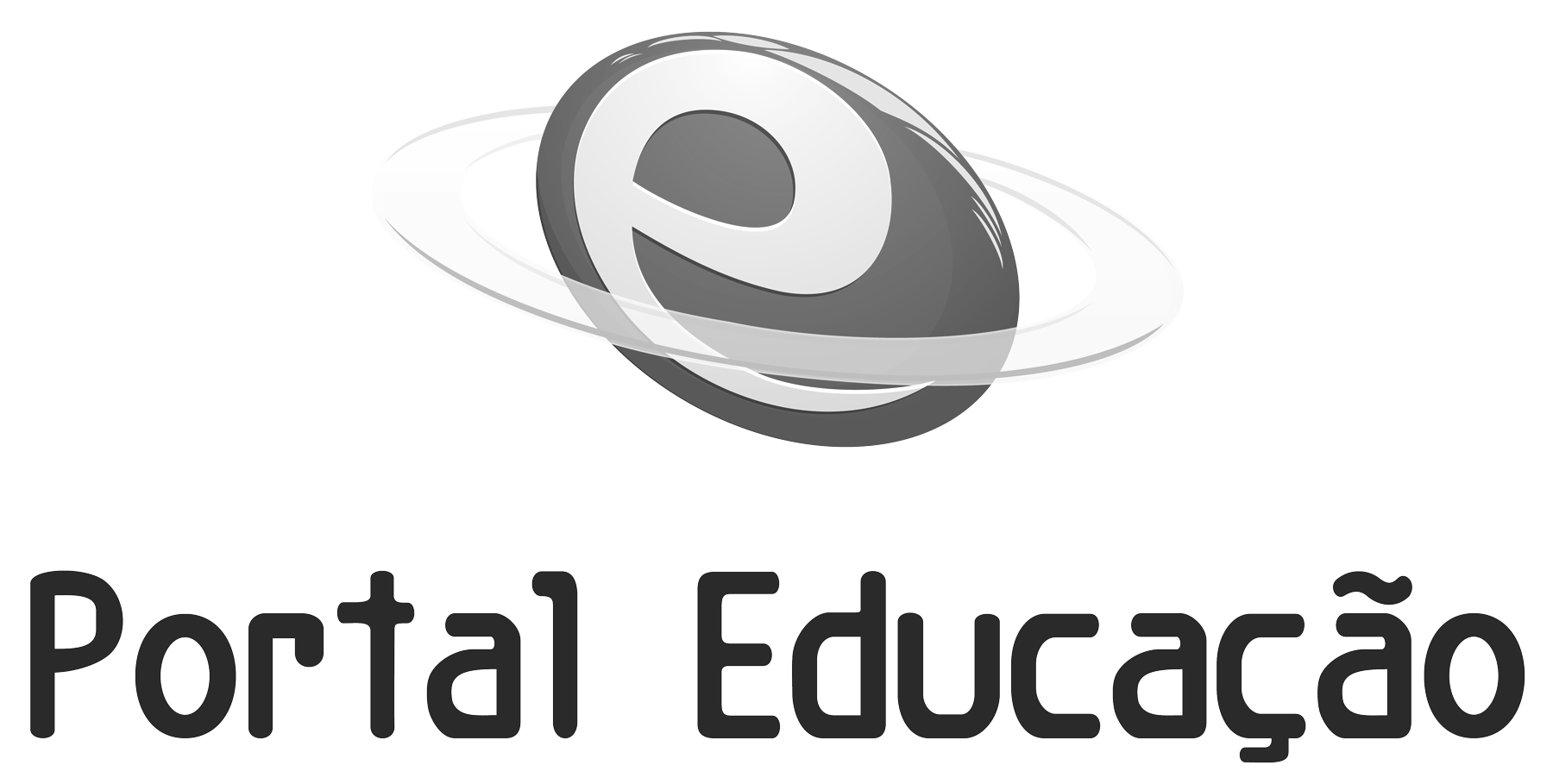 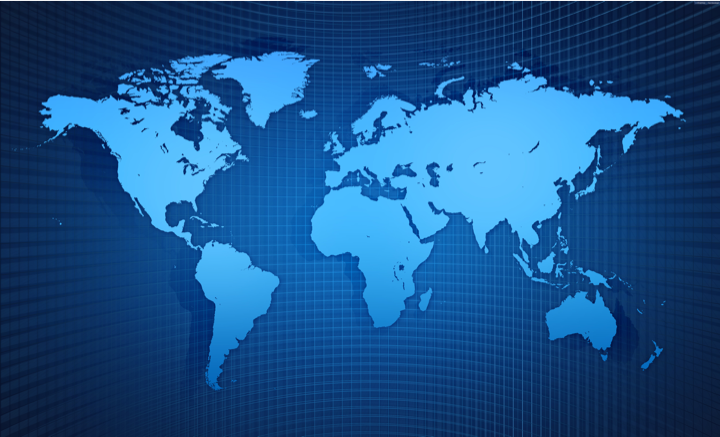 Pequenas/ Médias
Grandes
ESTRATÉGIAS DE NEGÓCIOS
Competências
DNA DA EMPRESA
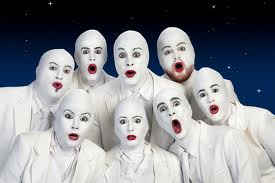 Educação Corporativa
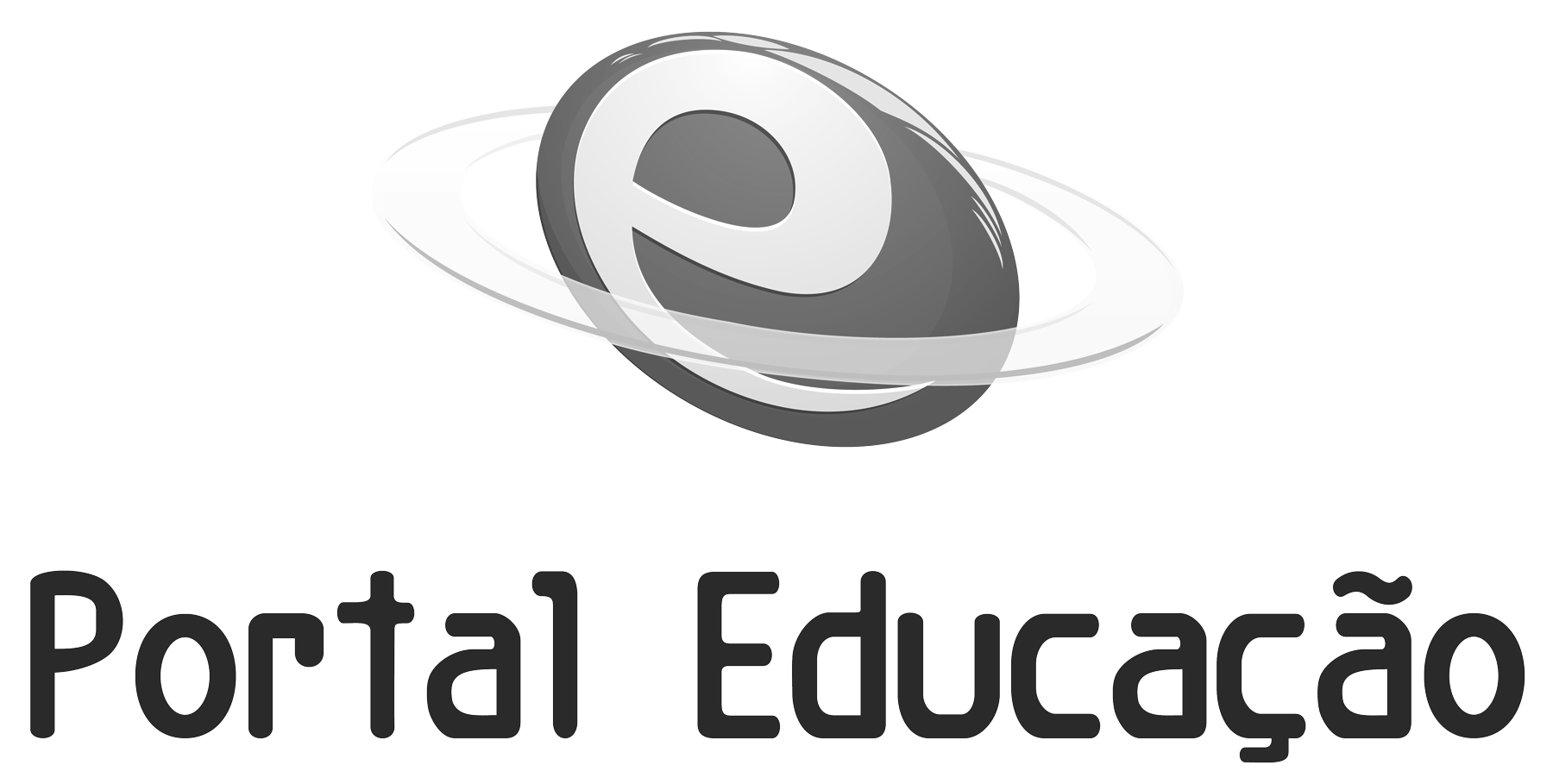 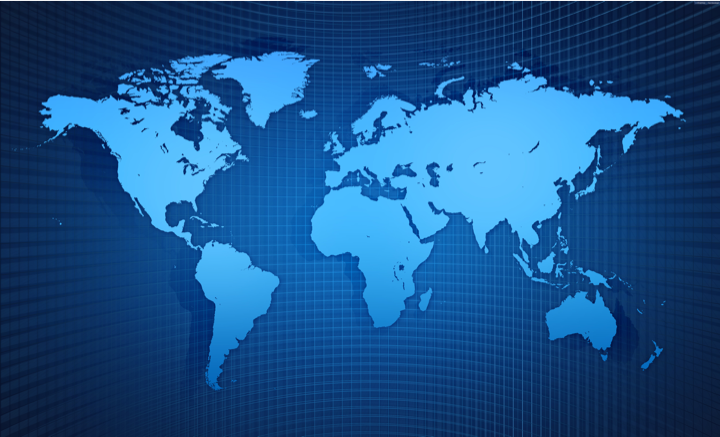 Pequenas/ Médias
Grandes
Principais dificuldades
Falta de tempo da equipe
Dificuldade logística
Indisponibilidade de recursos
Falta de “multiplicadores” do conhecimento
Diversidade de competências a serem trabalhadas
Gerenciar os programas
Mensurar resultados
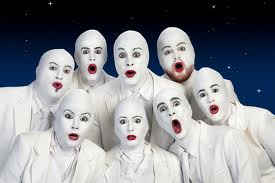 Educação Corporativa
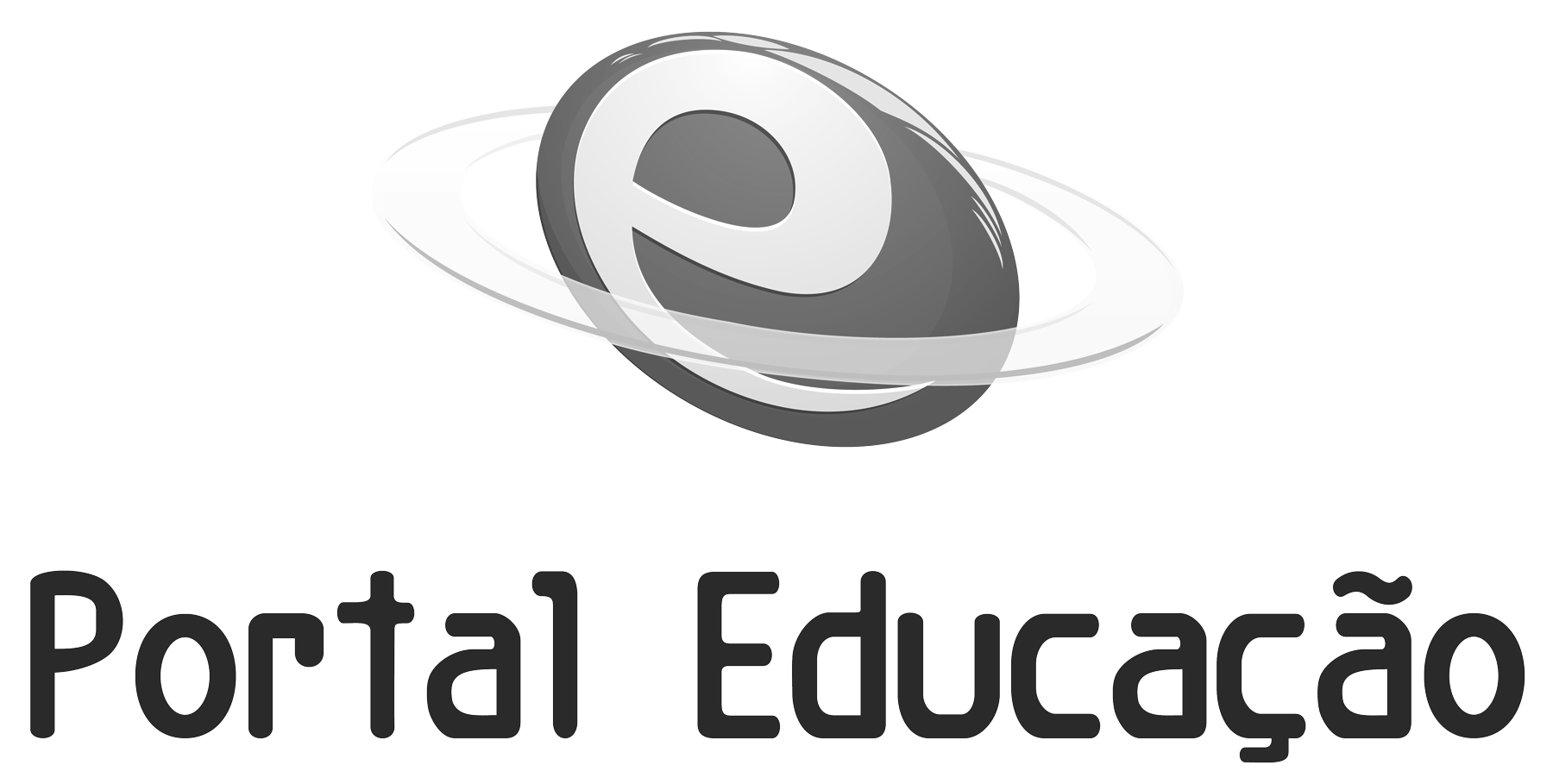 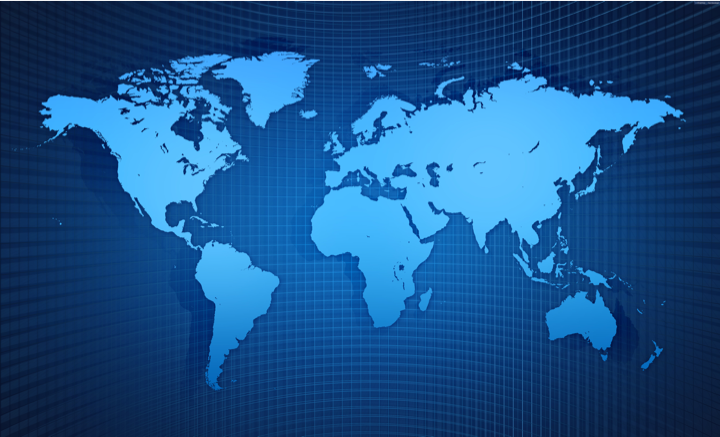 Pequenas/ Médias
Grandes
Cursos de Mercado
(catálogo)
Cursos
Customizados
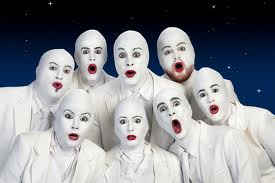 Universidade Corporativa Virtual
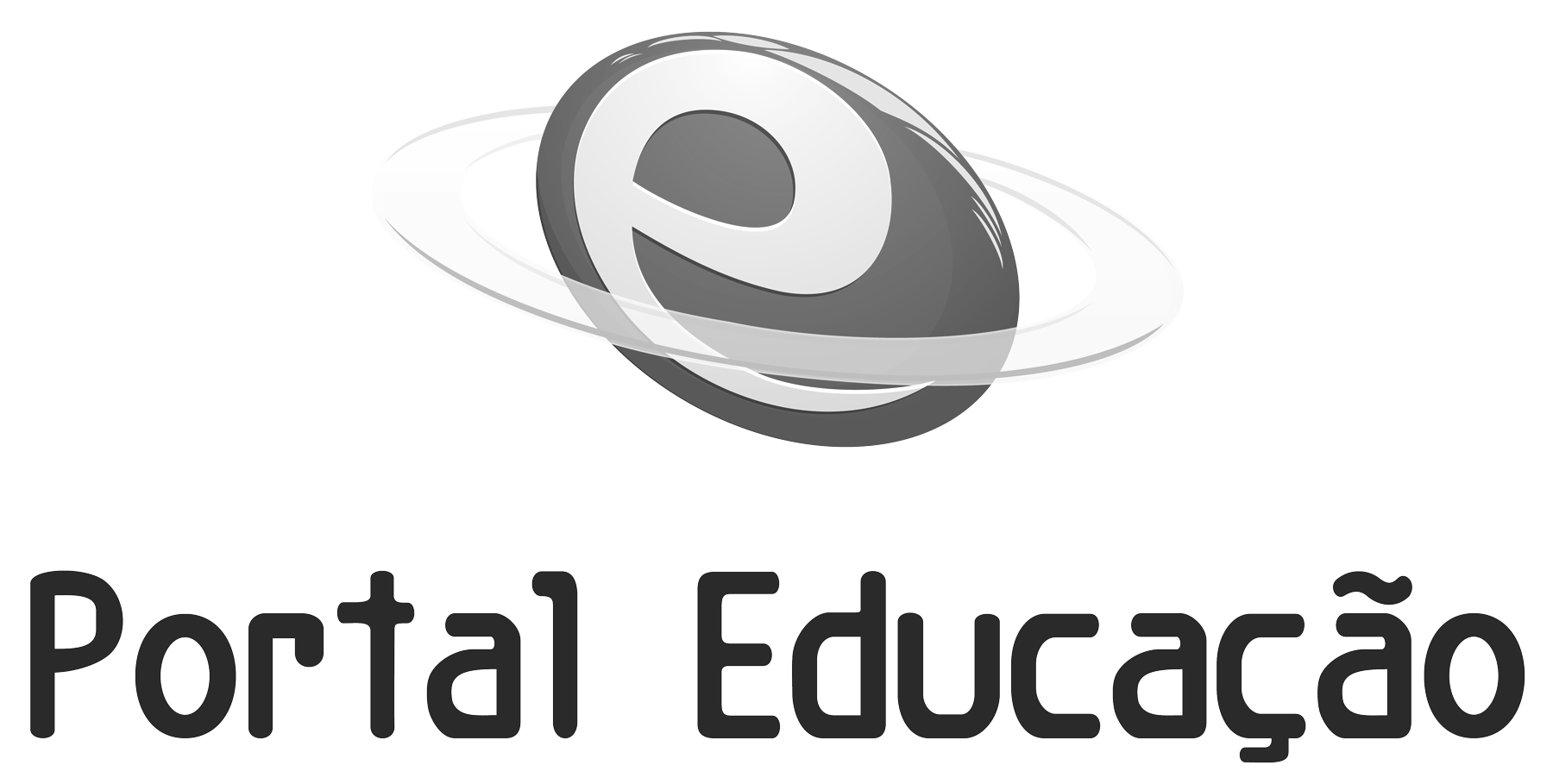 UCV
TECNOLOGIA
CONTEÚDO
Competências de mercado
Diagnosticar
Diversidade
Planejar
Pequenos volumes
Implantar
Tutoria especializada
Customização
Economia de tempo
Facilidade de Gestão
Motivação da equipe
Baixo investimento
Gerenciar
Atendimento / Suporte
Medir resultados
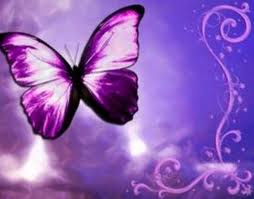 Educação Livre
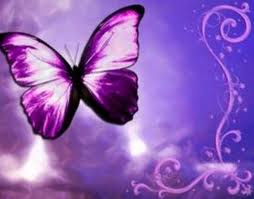 Educação Livre
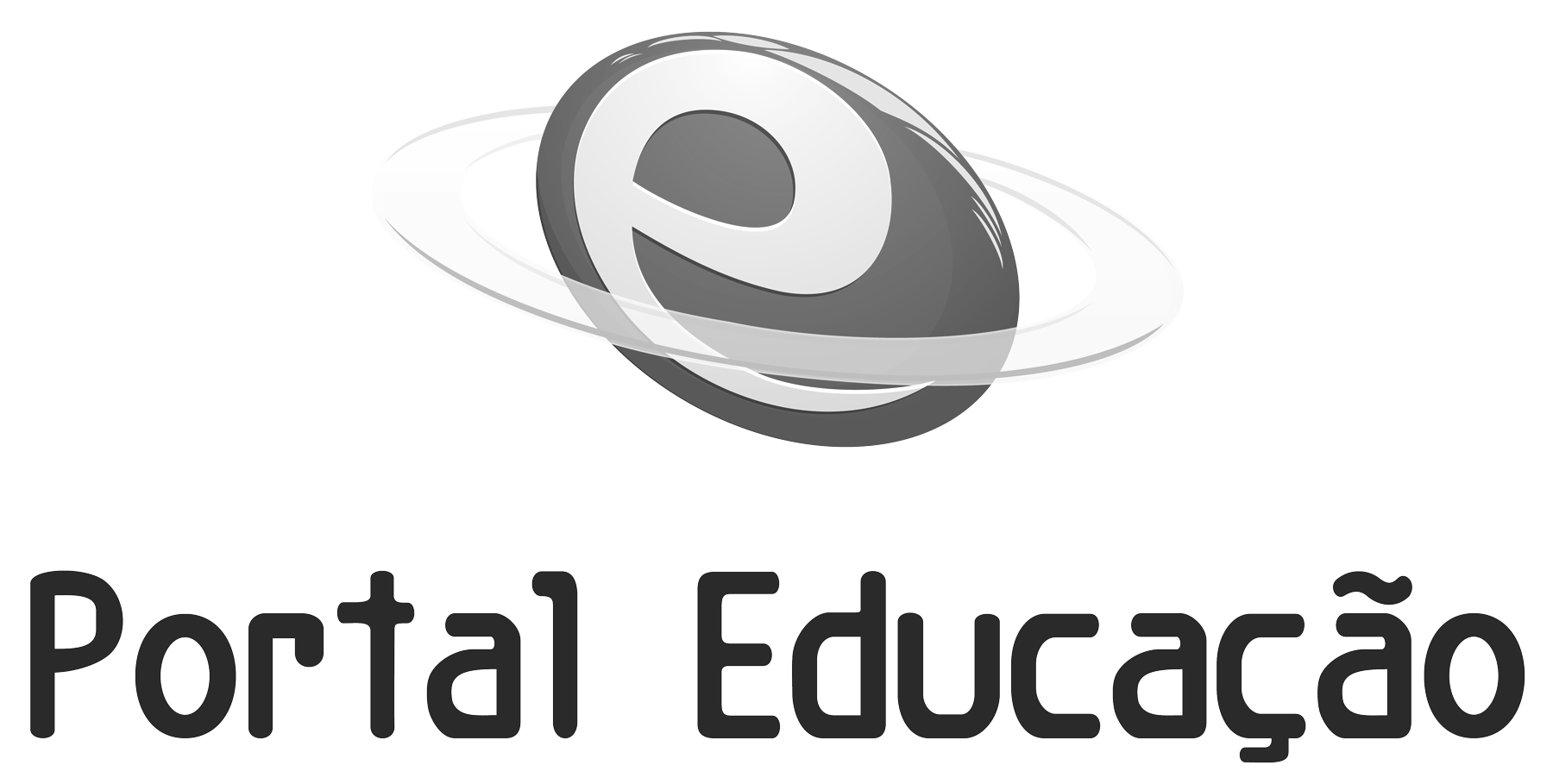 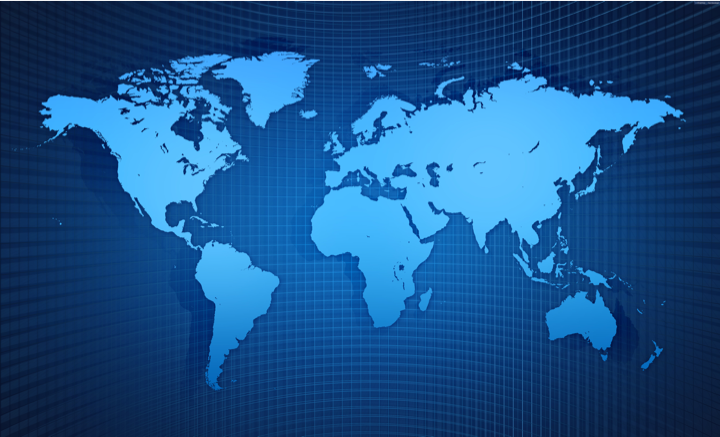 CONTEÚDO
CERTIFICAÇÃO
Comprovar
Aprender
SOCIALIZAÇÃO
Fonte: The Edupunks' Guide to a DIY Credential
Bill & Melinda Gates Foundation
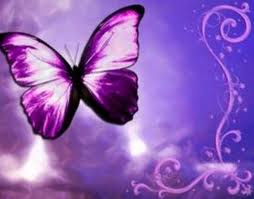 Como você aprende?
CONTEÚDO
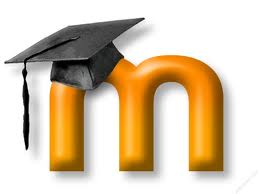 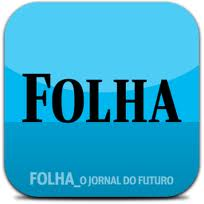 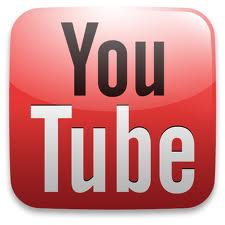 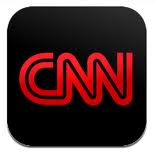 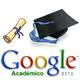 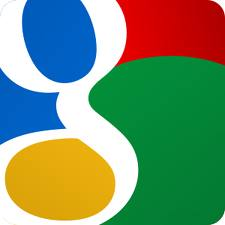 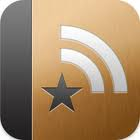 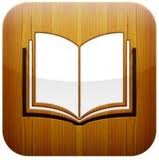 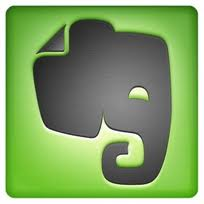 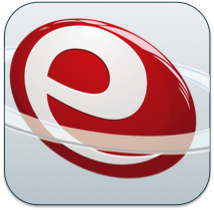 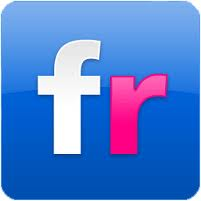 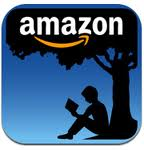 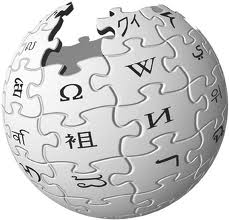 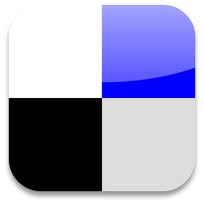 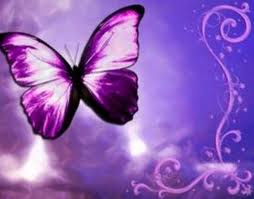 Com quem você aprende?
SOCIALIZAÇÃO
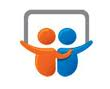 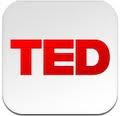 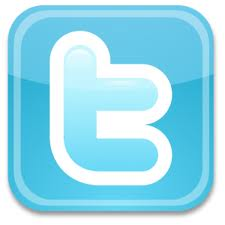 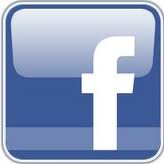 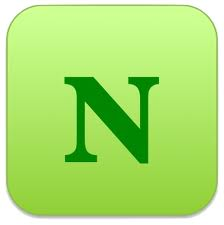 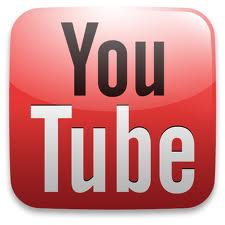 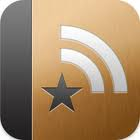 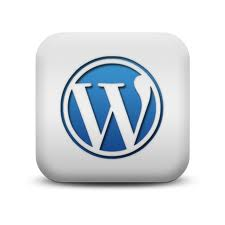 Quem você segue?
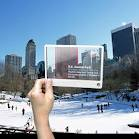 Perspectivas
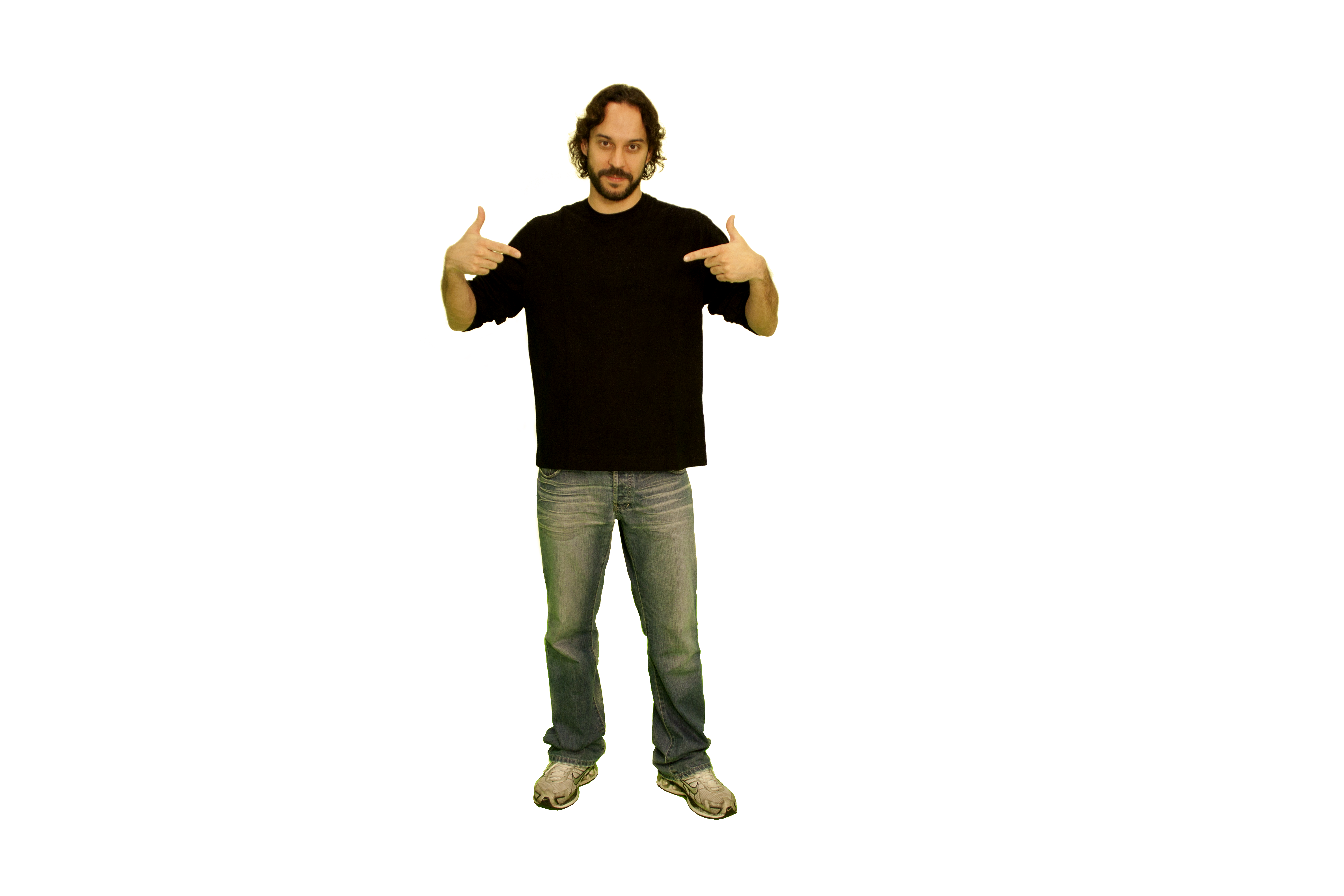 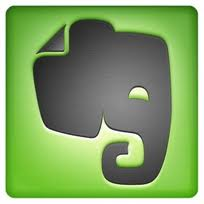 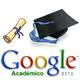 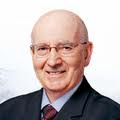 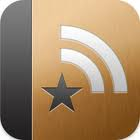 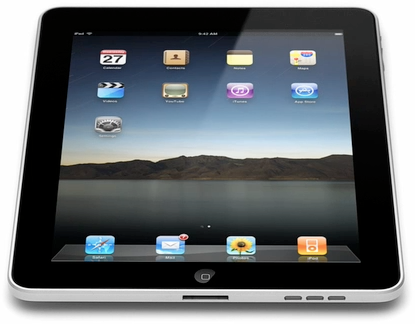 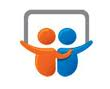 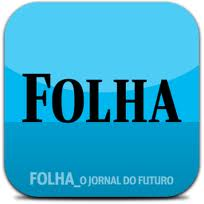 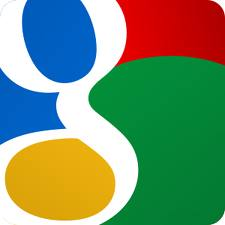 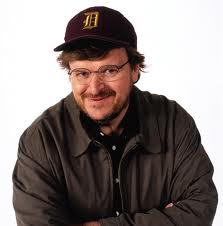 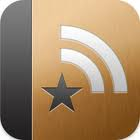 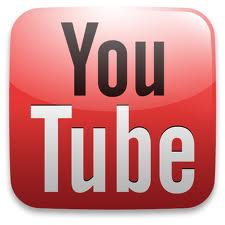 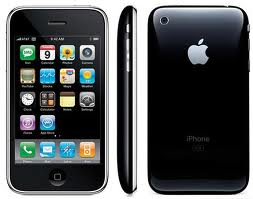 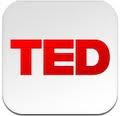 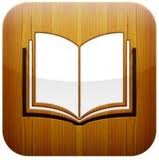 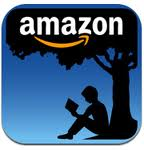 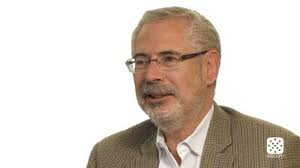 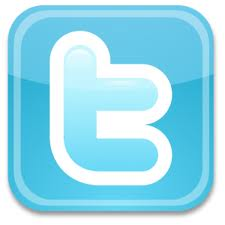 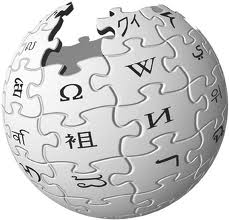 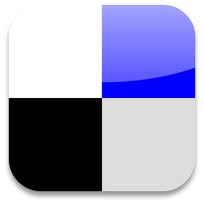 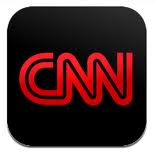 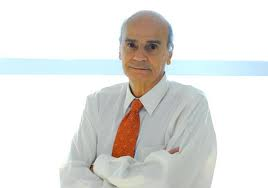 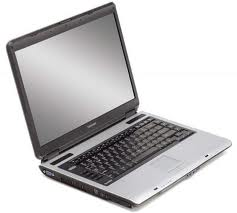 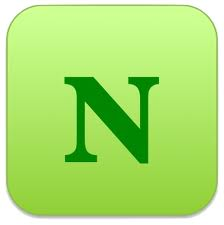 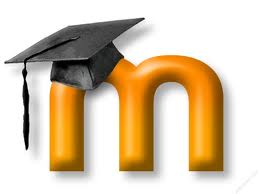 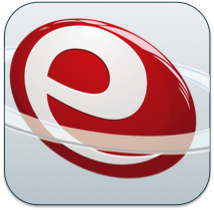 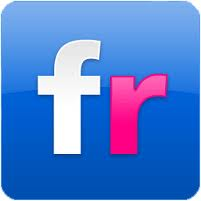 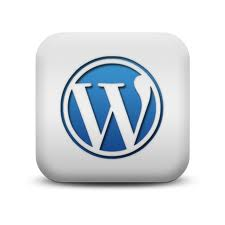 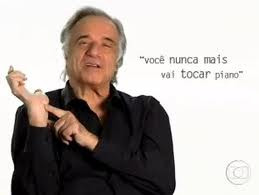 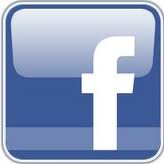 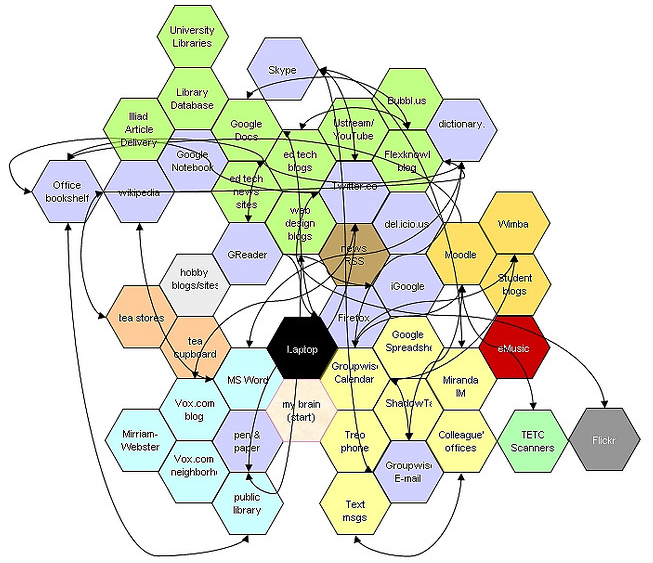 Desenvolvido por Jared Stein
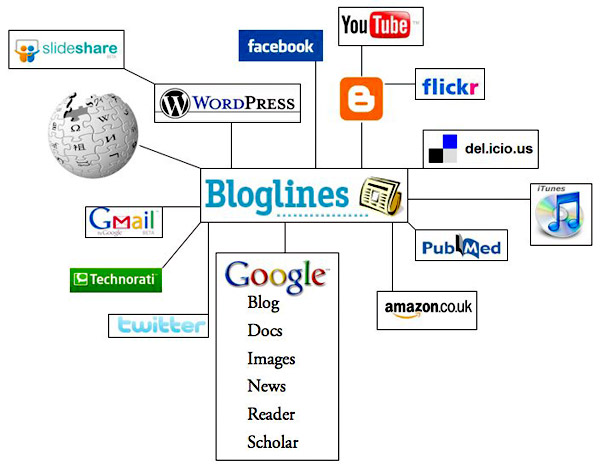 Desenvolvido por AJ Cann
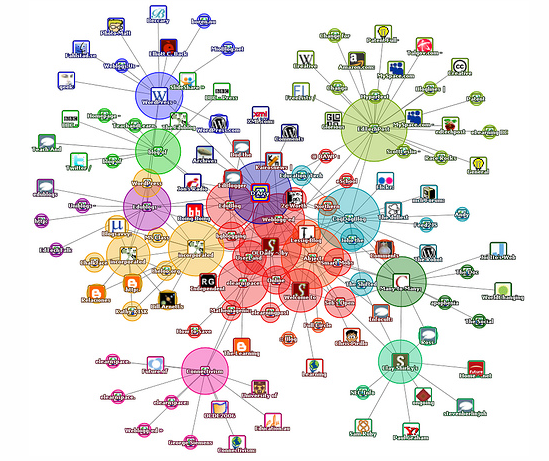 Desenvolvido por D'Arcy Norman
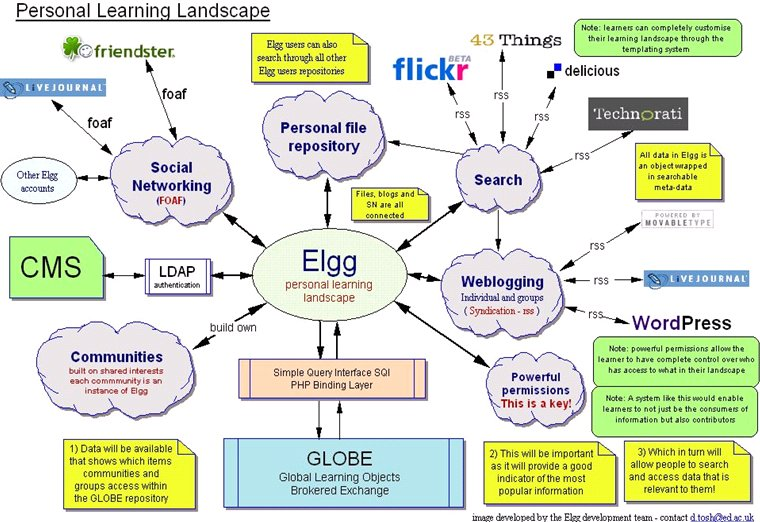 Desenvolvido por David Tosh - Elgg (www.elgg.org)
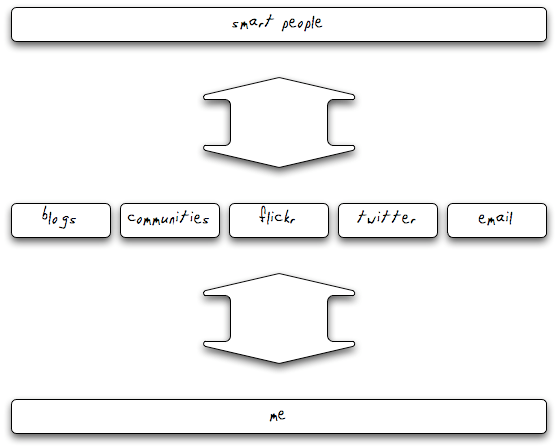 Desenvolvido por D'Arcy Norman
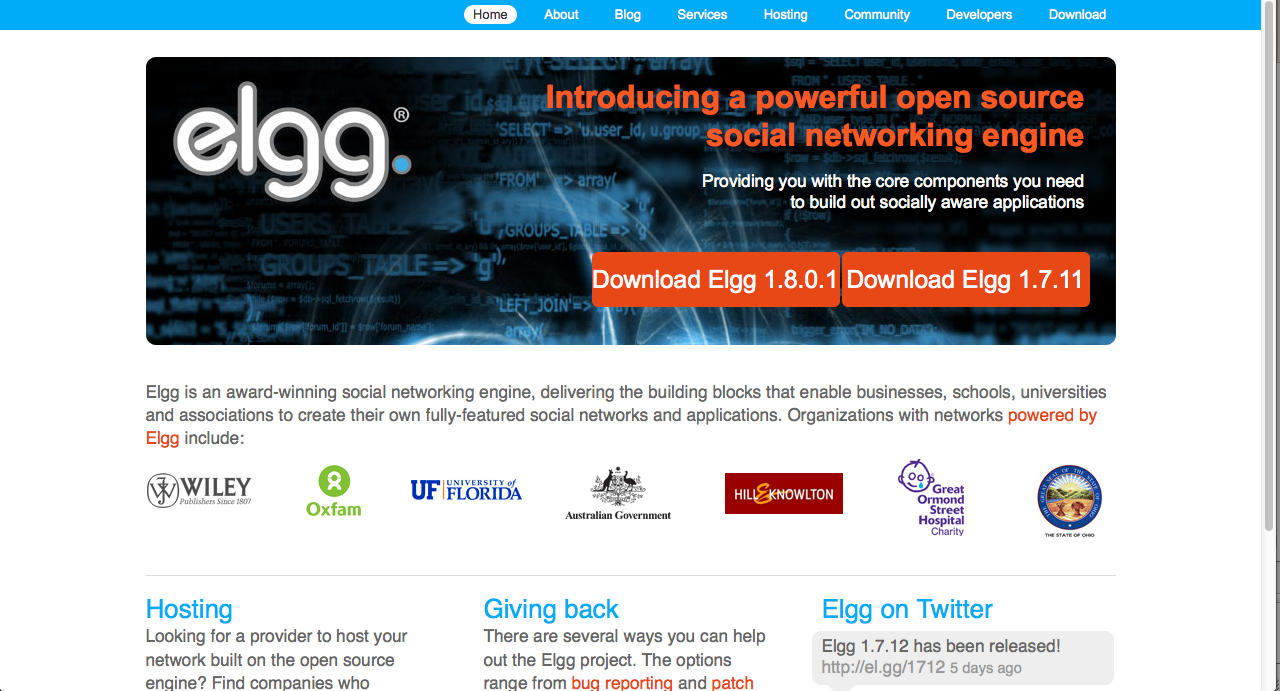 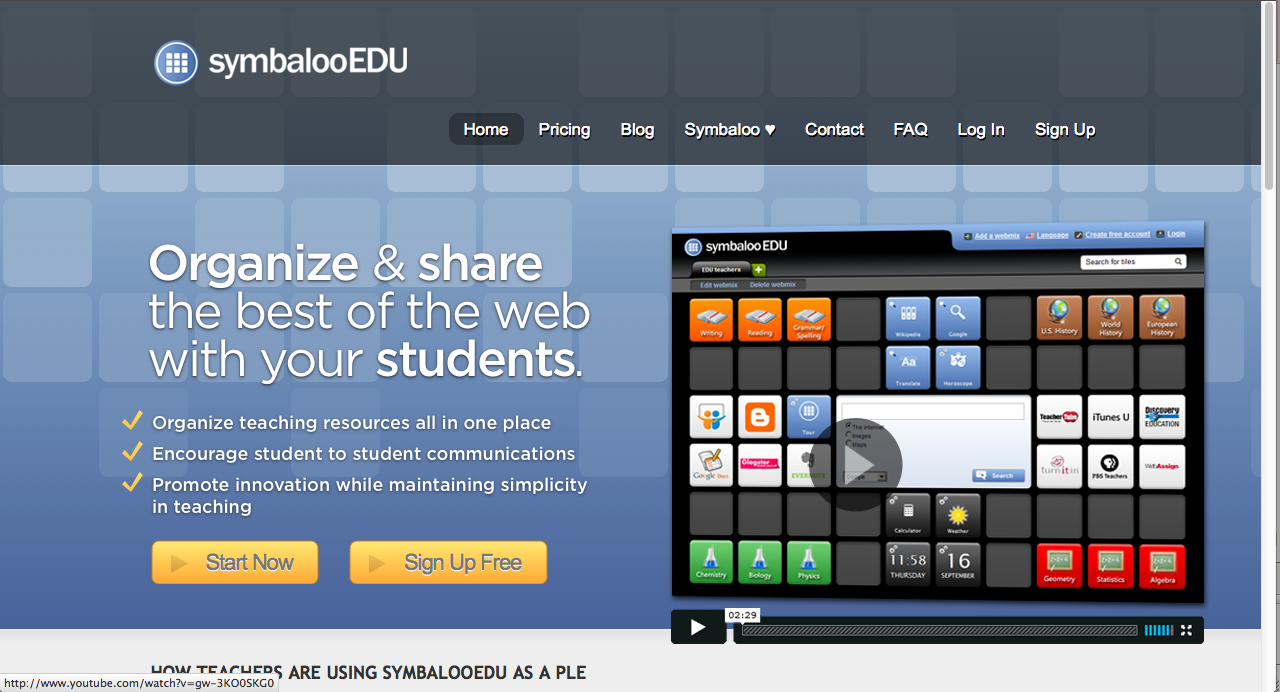 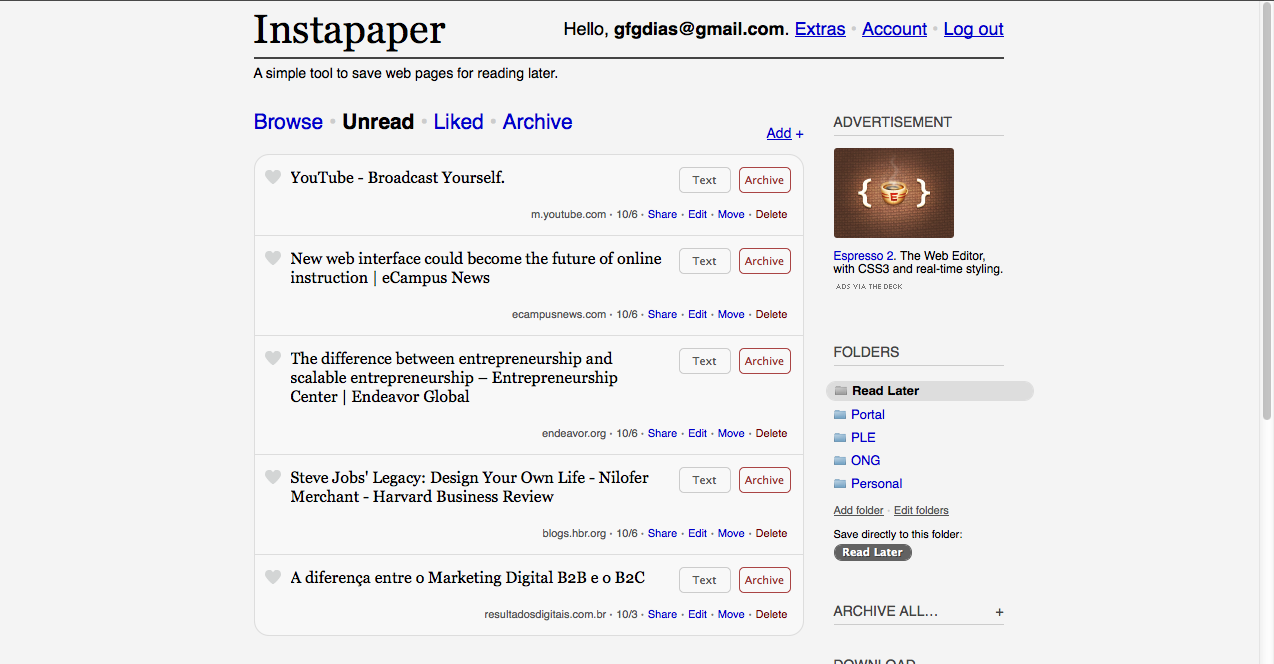 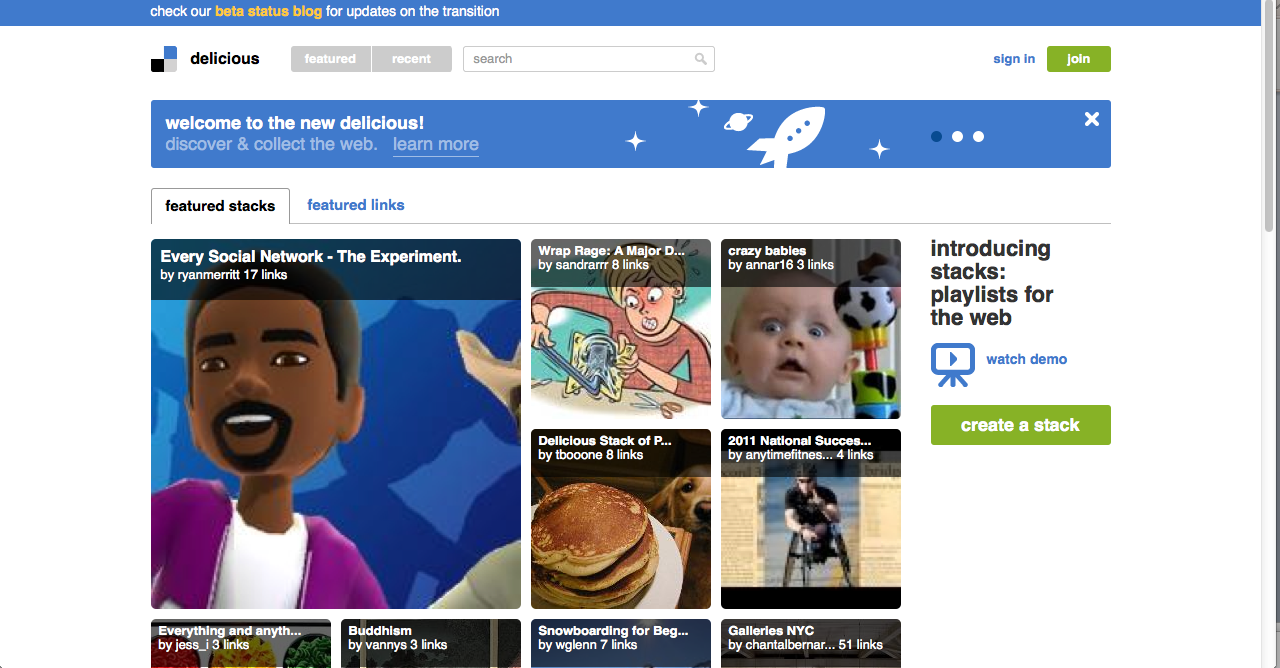 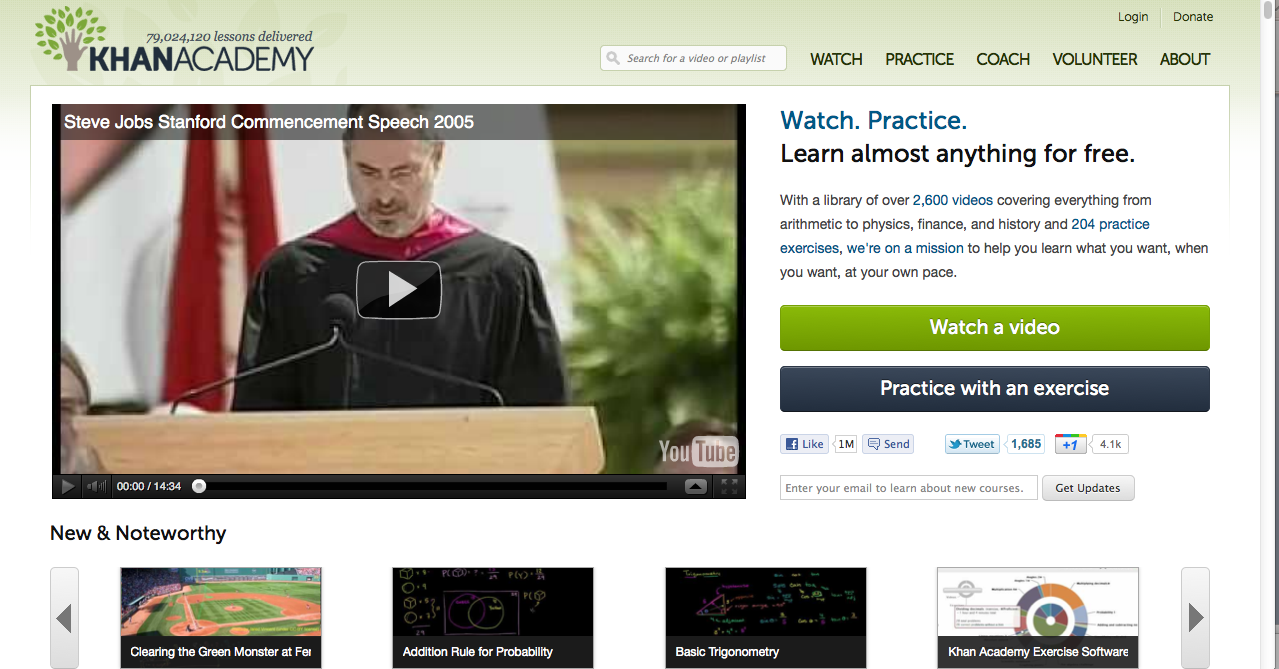 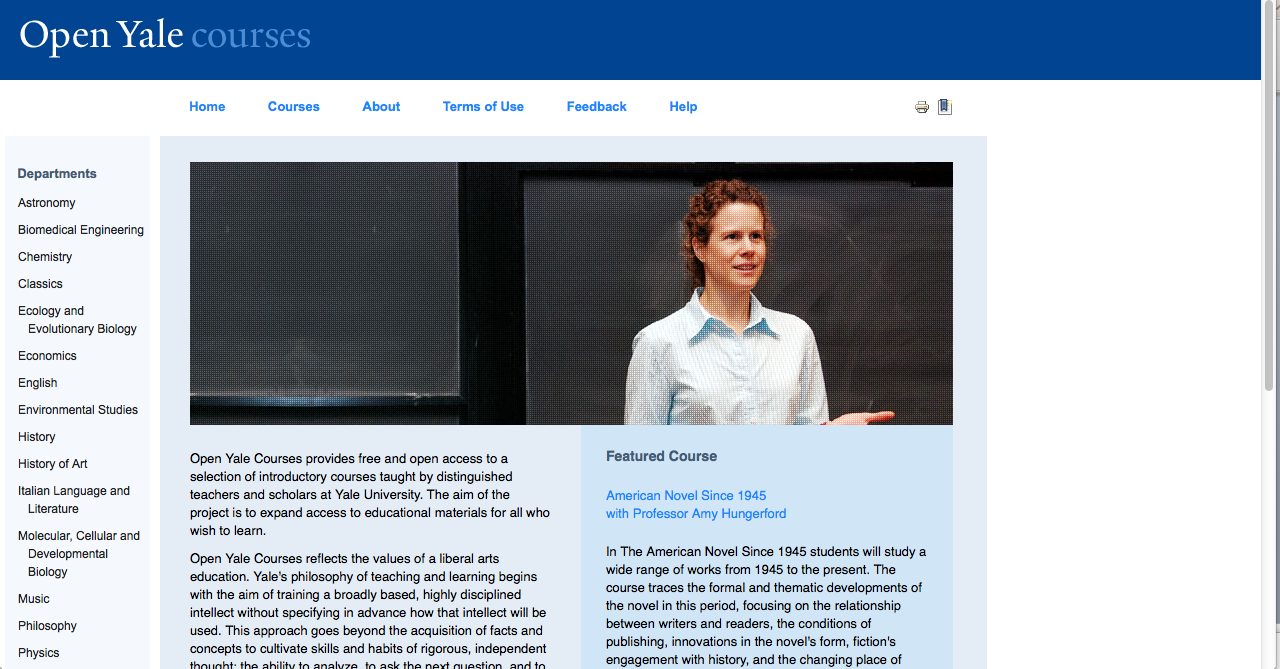 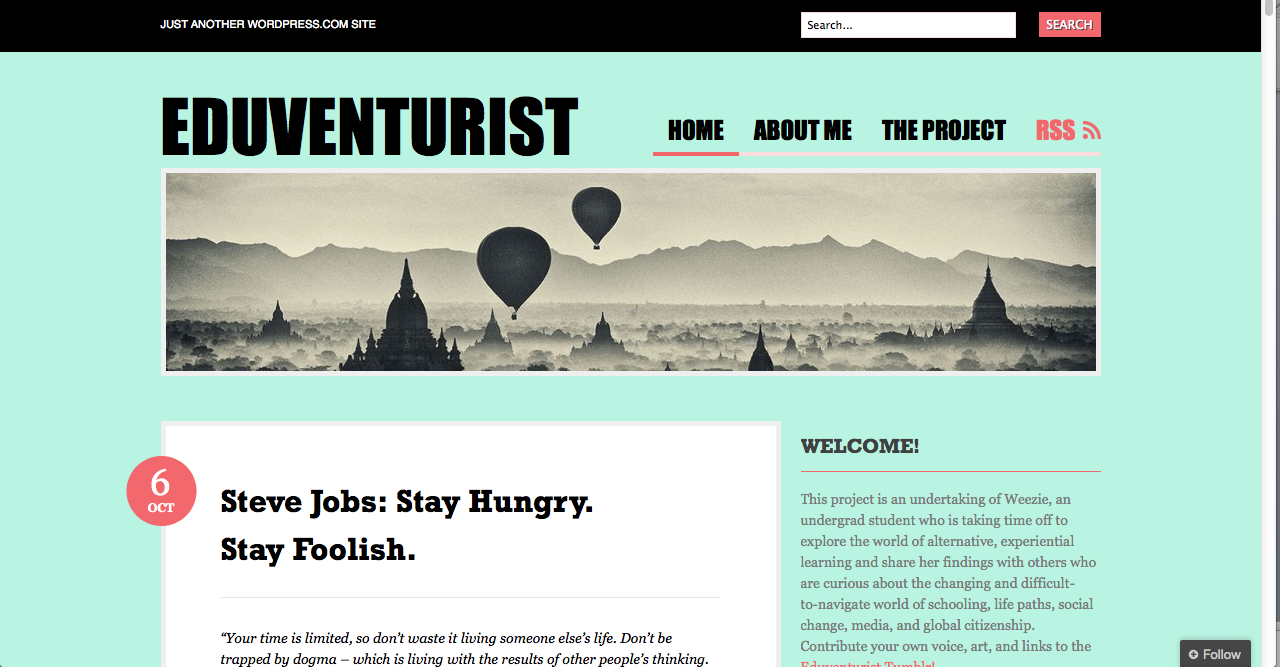 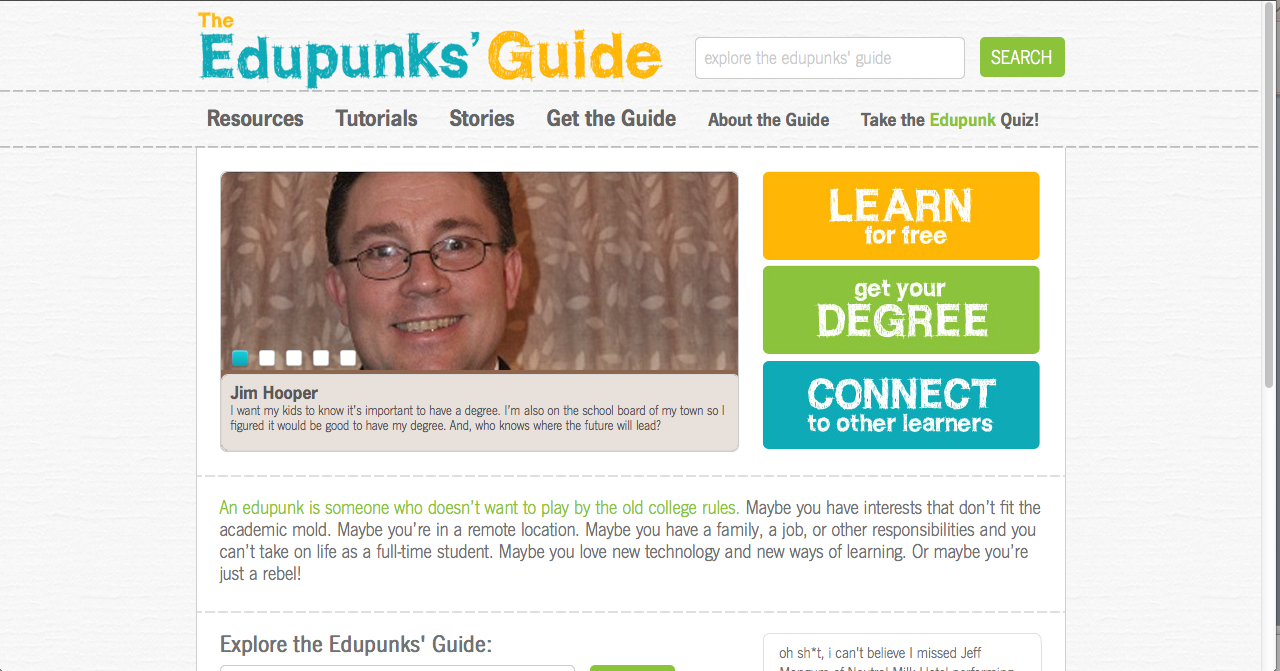 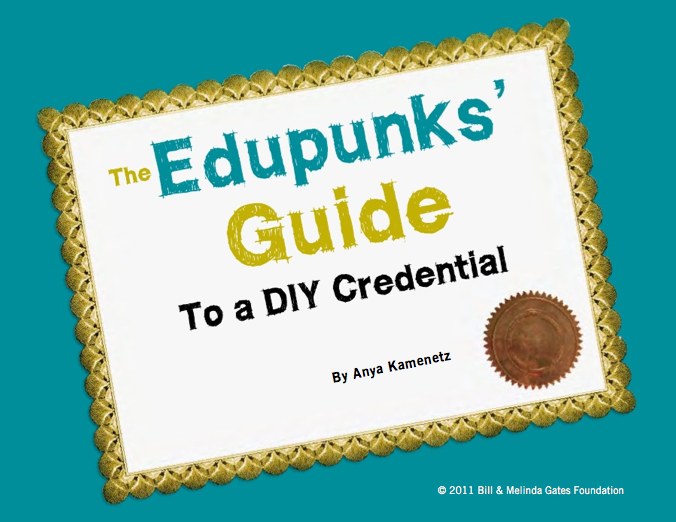 Ce não foce ceu profeçor, vossê escreveria acim.

PARABÉNS PROFESSOR
Guilherme Dias
@guilhermefgdias
guilherme@portaleducacao.com.br
www.PortalEducacao.com.br